Vocabulary-prefixes, suffixes, roots
Unit 24
Polyethnic (adj.)
Prefix=poly=many
Root=ethnic=group of people


Definition=consisting of people with many ethnic backgrounds
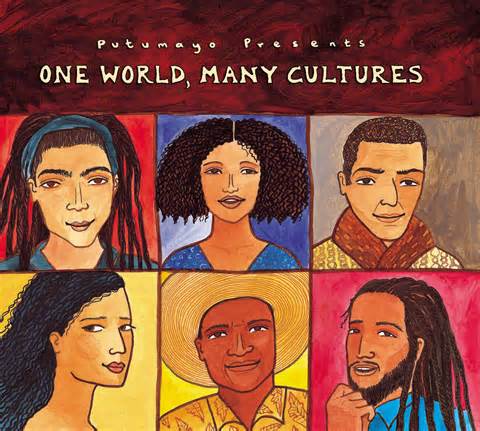 Autocrat (n.)
Prefix=auto=self


EX: autocratic leadership
Root=krat=power


Definition=absolute monarch in power
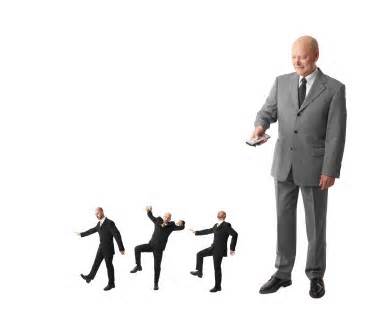 Telepath (n.)
Prefix=tele=distance



Telepathy is the communication between minds.
Suffix=path=connection or feeling


Definition=one who can make distant connections
Chromograph (n.)
Root=chrom=color
Suffix=graph=to write

Definition=device which makes copies
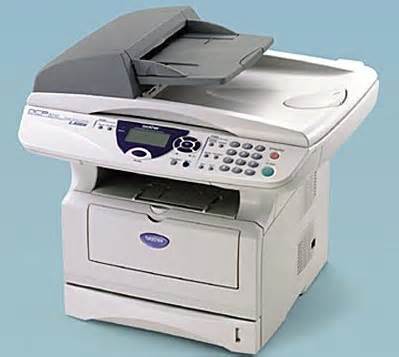 QUIZ ON FRIDAY!